“Blessed Are the Poor in Spirit” (Matt. 5:3)
Those who are “poor in spirit” recognize their need for God, in contrast to those who think they have no needs that they cannot meet themselves.
“Because you say, ‘I am rich, have become wealthy, and have need of nothing’ —and do not know that you are wretched, miserable, poor, blind, and naked”(Rev. 3:17).
“And it came to pass, as Jesus sat at meat in the house, behold, many publicans and sinners came and sat down with him and his disciples. And when the Pharisees saw it, they said unto his disciples, Why eateth your Master with publicans and sinners? But when Jesus heard that, he said unto them, They that be whole need not a physician, but they that are sick” (Matt. 9:10-12).
Man Needs God
“But I am poor and needy; yet the Lord thinks upon me: You are my help and my deliverer; Do not delay, O my God” (Psa. 40:17).
“Bow down your ear, O Lord, hear me: For I am poor and needy” (Psa. 86:1).
“But You, O God the Lord, Deal with me for Your name’s sake: Because Your mercy is good, deliver me. For I am poor and needy, And my heart is wounded within me” (Psa. 109:21-22).
1 I need Thee ev’ry hour,
Most gracious Lord;
No tender voice like Thine
Can peace afford.

2 I need Thee ev’ry hour,
Stay Thou nearby;
Temptations lose their pow’r
When Thou art nigh.

3 I need Thee ev’ry hour,’In joy or pain;Come quickly and abide,Or life is vain.
I Need Thee Ev’ry Hour
Robert Lowery (1826-1899)
4 I need Thee every hour, 
Most Holy One;Oh, make me Thine indeed, 
Thou blessed Son.

Refrain:
I need Thee, oh, I need Thee;
Ev’ry hour I need Thee;
Oh, bless me now, my Savior,
I come to Thee.
1. I Need the Peace That Jesus Gives
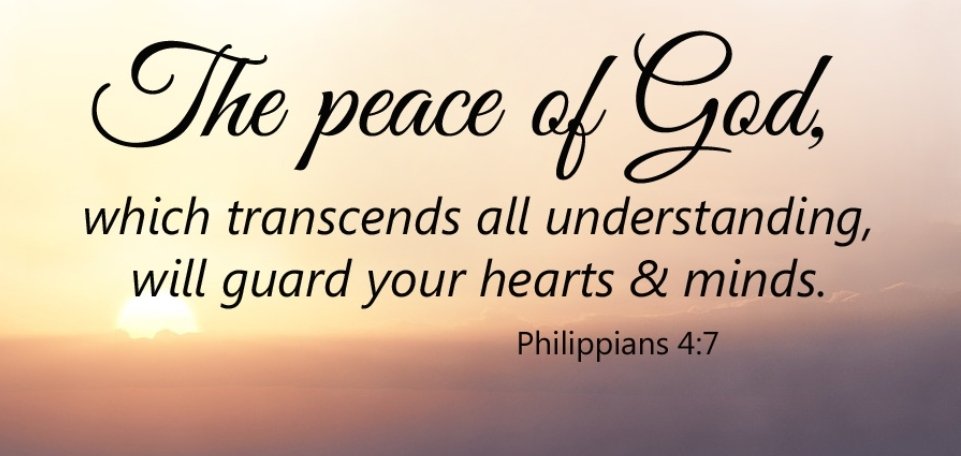 1 I need Thee ev’ry hour,
Most gracious Lord;
No tender voice like Thine
Can peace afford.
Christ Is Our Peace
Man needs to live at peace with himself. One can never have inner peace so long as his guilty conscience convicts him of sin.
“Therefore, having been justified by faith, we have peace with God through our Lord Jesus Christ” (Rom. 5:1).
The way of peace with God was made available to us through the atoning sacrifice of Christ Jesus. 
“For He Himself is our peace, who has made both one, and has broken down the middle wall of separation” (Eph. 2:14).
“And He came and preached peace to you who were afar off and to those who were near” (Eph. 2:17).
Peace Comes Through Obedience to the Gospel
“Be anxious for nothing, but in everything by prayer and supplication, with thanksgiving, let your requests be made known to God; and the peace of God, which surpasses all understanding, will guard your hearts and minds through Christ Jesus” (Phil. 4:6-7).
Conditions for Salvation: Believe in Christ, Repent of one’s sins, Confess faith in Jesus, and Be Baptized for the remission of one’s sins.
One can pillow his head at night with the full confidence that Christ has forgiven him of his sins and that if he should die, he will be eternally saved.
Our Lord is a “most gracious Lord” whose “tender voice” brings such peace to sinful men.
Peace for the Wayward Sheep
“But if we walk in the light as He is in the light, we have fellowship with one another, and the blood of Jesus Christ His Son cleanses us from all sin. If we say that we have no sin, we deceive ourselves, and the truth is not in us. If we confess our sins, He is faithful and just to forgive us our sins and to cleanse us from all unrighteousness. If we say that we have not sinned, we make Him a liar, and His word is not in us” (1 John 1:7-10).
Because of my stumbling into sin, I need Christ to be available at every hour!
2. I Need Christ to Overcome Temptation
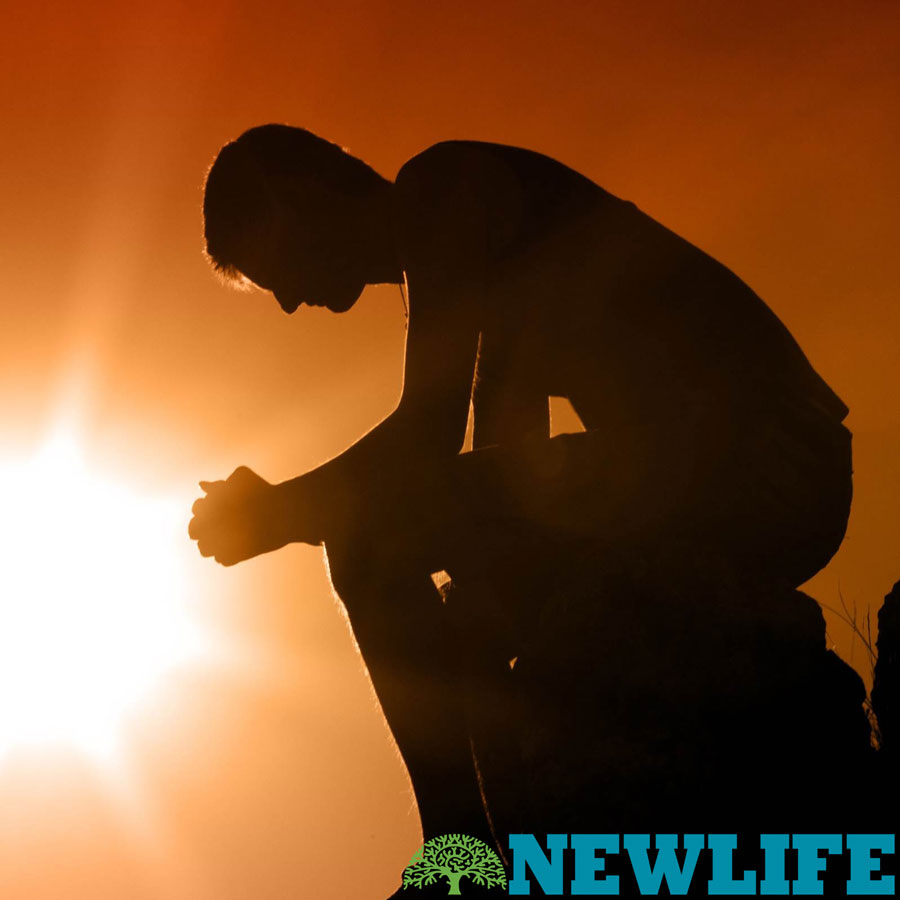 2 I need Thee ev’ry hour,
Stay Thou nearby;
Temptations lose their pow’r
When Thou art nigh.
Jesus’s Teaching on Resisting Temptation
Pray for help: 
“And do not lead us into temptation, But deliver us from the evil one” (Matt. 6:13).
“Watch and pray, lest you enter into temptation. The spirit indeed is willing, but the flesh is weak” (Matt. 26:41).
Jesus will do His part: 
“No temptation has overtaken you except such as is common to man; but God is faithful, who will not allow you to be tempted beyond what you are able, but with the temptation will also make the way of escape, that you may be able to bear it” (1 Cor. 10:13).
“Because you have kept My command to persevere, I also will keep you from the hour of trial which shall come upon the whole world, to test those who dwell on the earth” (Rev. 3:10).
“Temptations lose their pow’rWhen Thou art nigh.”
How many of us are tempted when we are present at the worship services?
How much are we tempted when we are praying?
How much are we tempted when we are studying the Bible?
How much are we tempted in the presence of other faithful Christians?
We, therefore, need to pray that Christ will “stay thou near by.” The closer we are to Christ, the less temptations affect us!
3. I Need Jesus or Life Is Vain
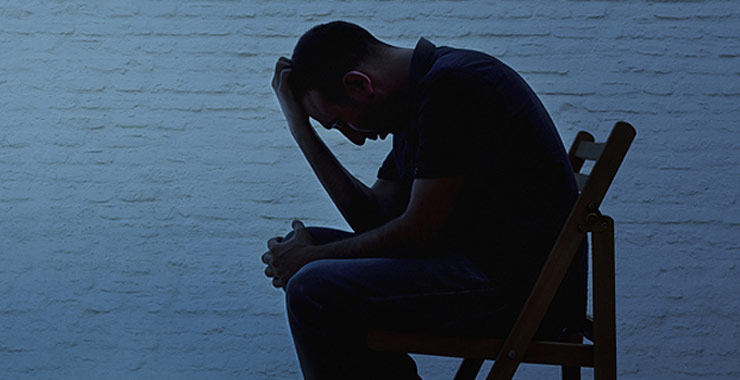 3 I need Thee ev’ry hour,’In joy or pain;Come quickly and abide,Or life is vain.
I Need Christ When I Am in Pain
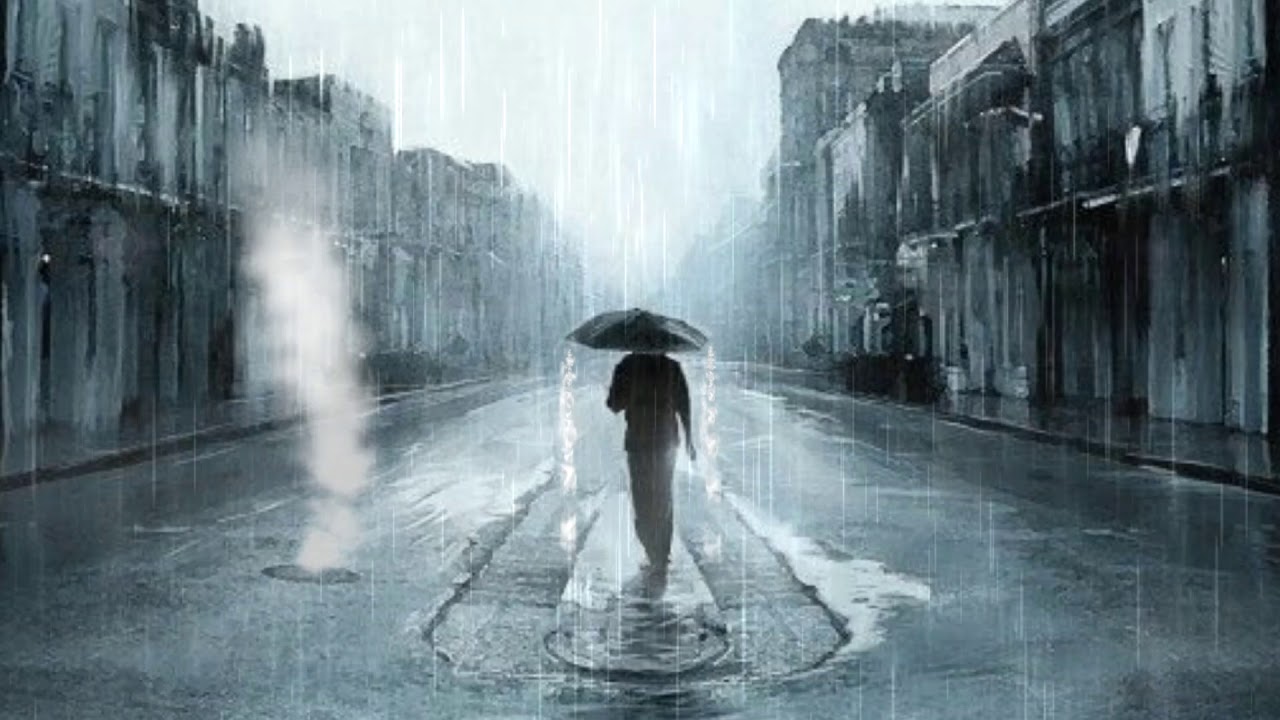 When it is raining, everyone needs an umbrella.
And, in moments of sorrow, trial, and temptation, most people turn to God for help.
Lord, how they have increased who trouble me! 
Many are they who rise up against me. 
Many are they who say of me, 
“There is no help for him in God.” Selah 
But You, O Lord, are a shield for me, 
My glory and the One who lifts up my head. 
I cried to the Lord with my voice, 
And He heard me from His holy hill. Selah 
I lay down and slept; 
I awoke, for the Lord sustained me. 
I will not be afraid of ten thousands of people 
Who have set themselves against me all around.
(Psalm 3:1-6).
I Need Christ When I Prosper
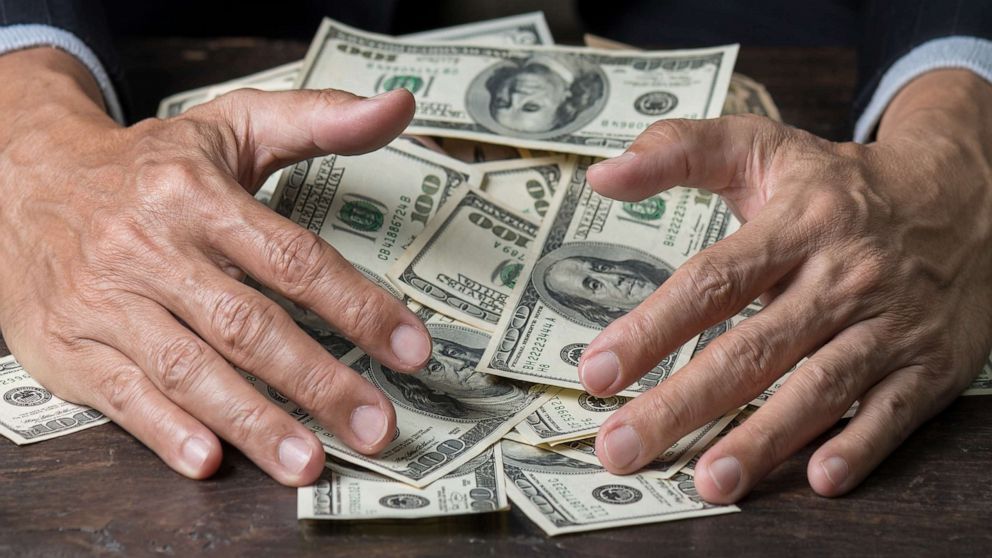 “But those who desire to be rich fall into temptation and a snare, and into many foolish and harmful lusts which drown men in destruction and perdition” (1 Tim. 6:9).
I Need Christ to Live with Prosperity
“Not that I speak in regard to need, for I have learned in whatever state I am, to be content: I know how to be abased, and I know how to abound. Everywhere and in all things I have learned both to be full and to be hungry, both to abound and to suffer need” (Phil. 4:11-12).
“Because you say, ‘I am rich, have become wealthy, and have need of nothing’ —and do not know that you are wretched, miserable, poor, blind, and naked” (Rev. 3:17).
“Now he who received seed among the thorns is he who hears the word, and the cares of this world and the deceitfulness of riches choke the word, and he becomes unfruitful” (Matt. 13:22).
Vanity of Vanity; All Is Vanity
The rich and wise Solomon realized the futility of life when he said, “Vanity of vanities, saith the Preacher, vanity of vanities; all is vanity” (Eccl. 1:2). 
Note Solomon’s condition when he said this:
He was a rich man
He was educated
He was powerful, as king over a powerful kingdom
He could satisfy any desire he had
The suicides of the rich and famous remind us of the vanity of life without God.
God Gives Life Meaning
“Let us hear the conclusion of the whole matter: Fear God and keep His commandments, For this is man’s all. For God will bring every work into judgment, Including every secret thing, Whether good or evil” (Eccl. 12:13-14).
“I must work the works of him that sent me, while it is day: the night cometh, when no man can work” (John 9:4).
“I am crucified with Christ: nevertheless I live; yet not I, but Christ liveth in me: and the life which I now live in the flesh I live by the faith of the Son of God, who loved me, and gave himself for me” (Gal. 2:20).
Christ gives me something worth living for!
I Need Thee Every Hour
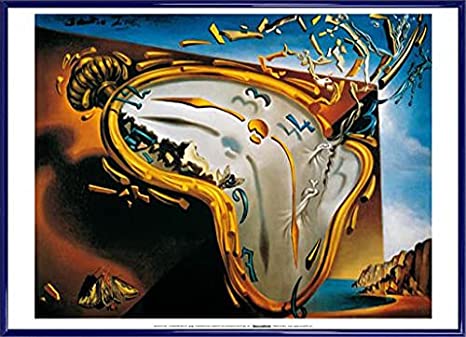 4 I need Thee ev’ry hour,Teach me Thy will;And Thy rich promisesIn me fulfill.

Verse not in our hymnal.
The Whole Truth
There is never a moment in my life when I do not need the Lord.
I need His provisions for my physical well being (Col. 1:17).
I need His provisions for my spiritual well being.
Christ, the Great Physician, is not like my medical doctor, whom I am interested in seeing only when I am sick. 
He is like a close friend with whom I want a daily association.
Conclusion
O Make Me Thine Indeed
Recognizing my need of God, I appeal for Him to make me one of His own.
Have you made such an appeal for God to adopt you as one of His children?
We are children of God by adoption (Rom. 8:15; Gal. 4:5; Eph. 1:5), unlike Jesus who is the Son of God by nature.
Think of the plight of orphaned children, needing someone to care for and love them. The benevolent adult used to go into an orphanage and look on the pitiful faces of hundreds. Which one will he adopt? They all cry, “Pick me.”
We are asking the same thing from the Father. Our gracious Father extends His love to any who want Him as their Father!